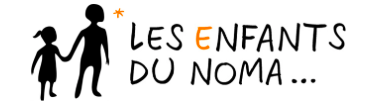 Mission Guinée – Conakry
ORTHOPÉDIE 


Polyclinique de dixinn
-
29 avriL au 10 mai 2019




AG 13/10/2019
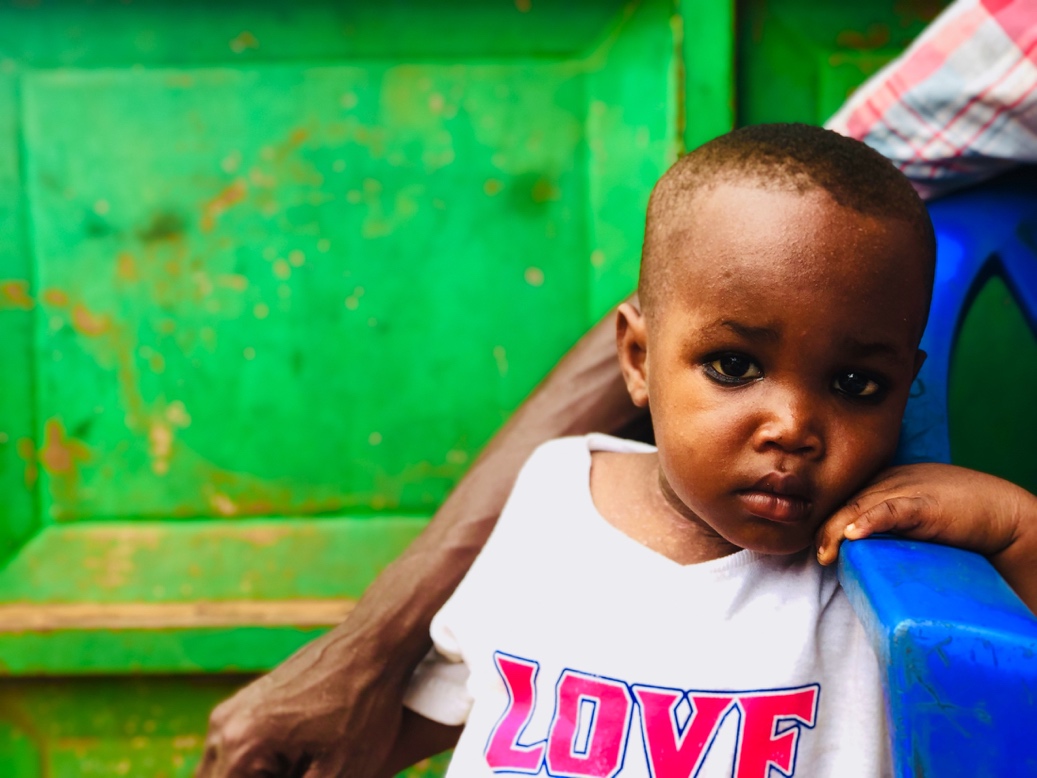 LES MISSIONNAIRES
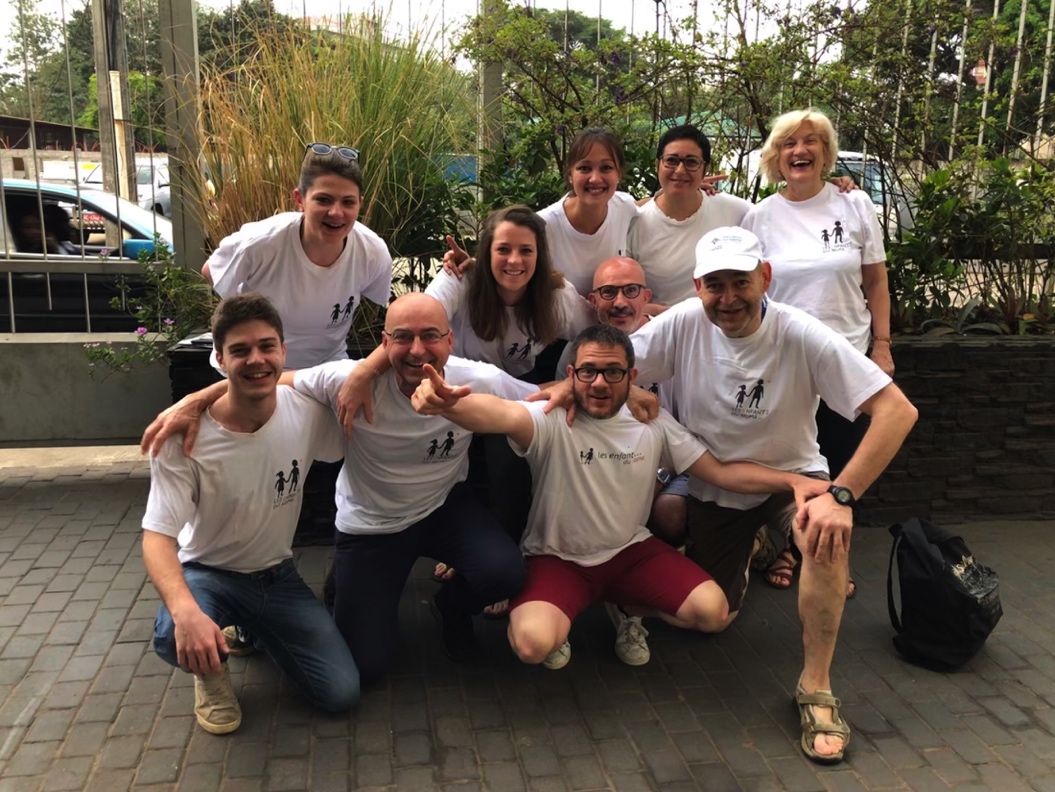 1 IADE/ CHEF DE MISSION : F. DURET

2 orthopédistes : Pr P. VIOLAS ET dr b. fraisse

2 anesthésistes : Dr M. MOUSSA ET Dr E. RESPAUT

2 IBODE : V. NINOTTA ET P. RAMEL

1 IDE : V. VINCENTE

1 LOGISTITIENNE : A. MOUSSA

1 INTERNE AR : C. MORIZOT
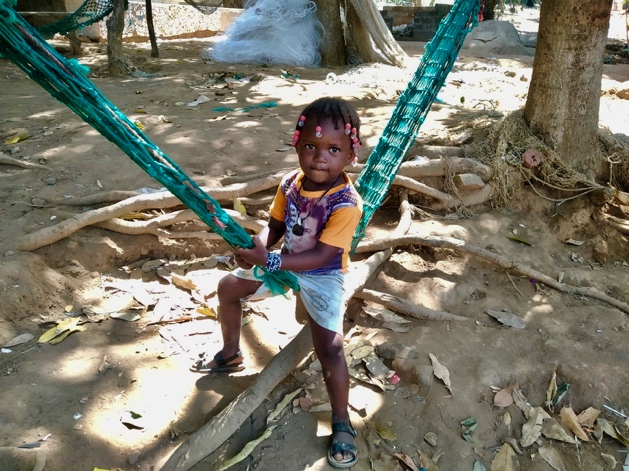 LA MISSION
29/04/2019 au 19/05/2019

CONAKRY 

1ÈRE MISSION EN GUINÉE

MISSION D’ORTHOPÉDIE
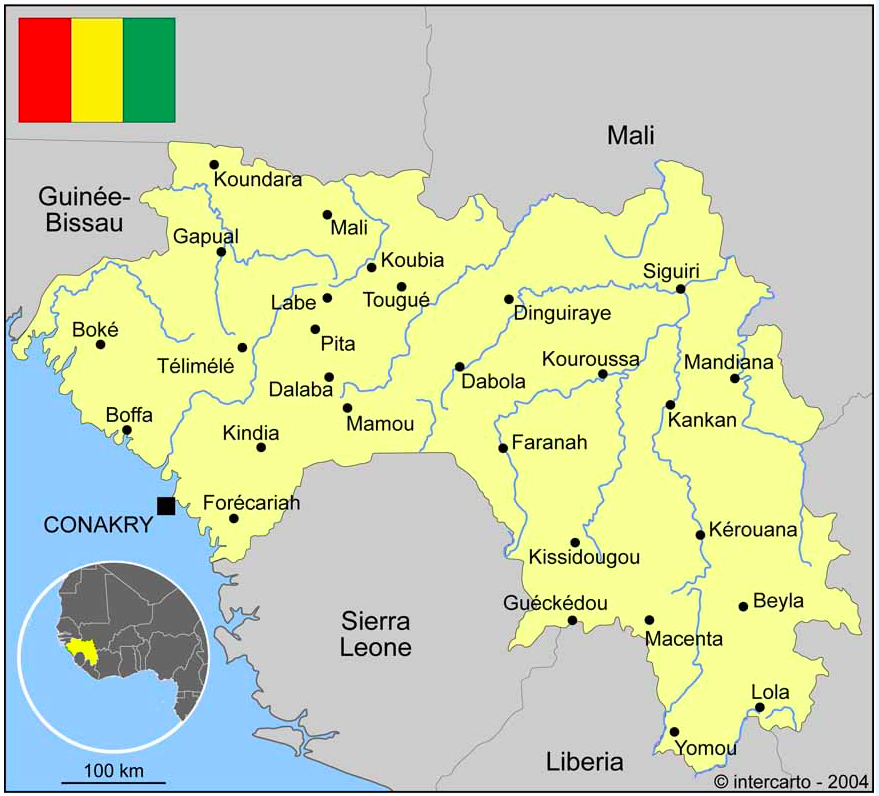 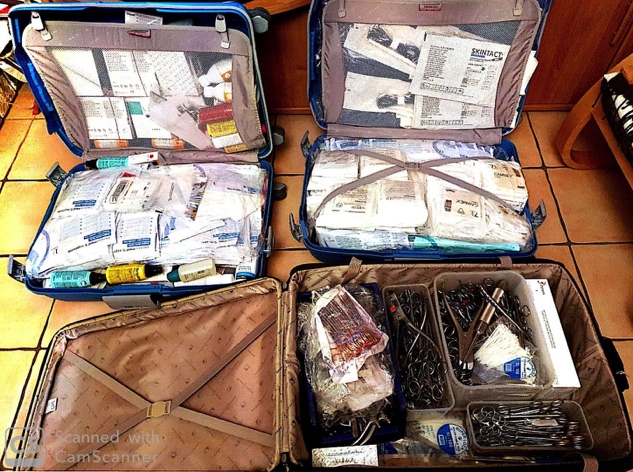 « L’AVANT »
Orthopédie = matériel lourd +++
1 container 

DES REPAS CONVIVIAUX 

RÔLE DU CHEF DE MISSION 

PRÉPARATION DES VALISES
NOS PARTENAIRES LOCAUX
Mme JIDA KHAZAAL ET SA FONDATION
-
Lamine
-
Pr RAPHIOU DIALLO
-
Médecins guinéens / DR PANZO
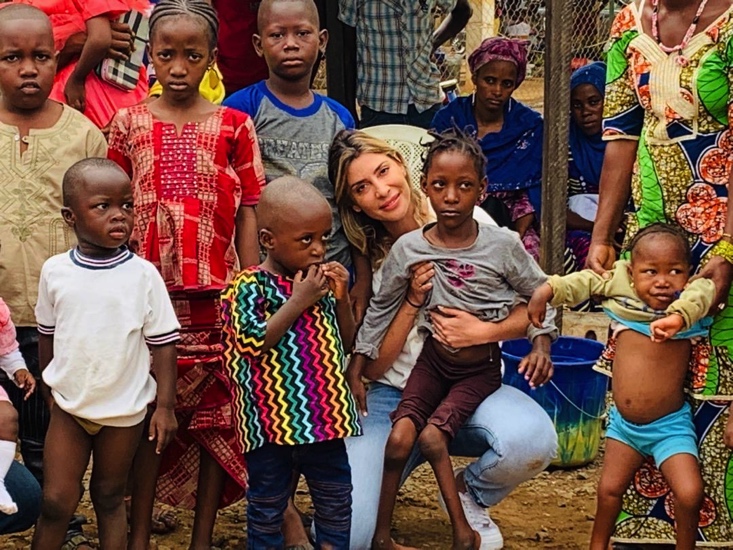 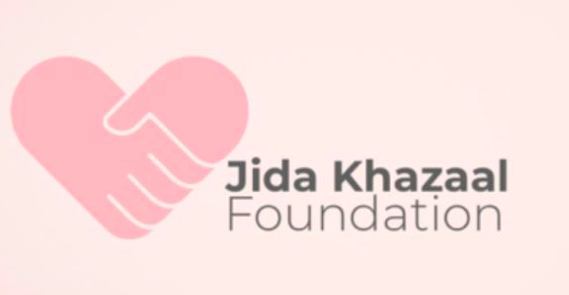 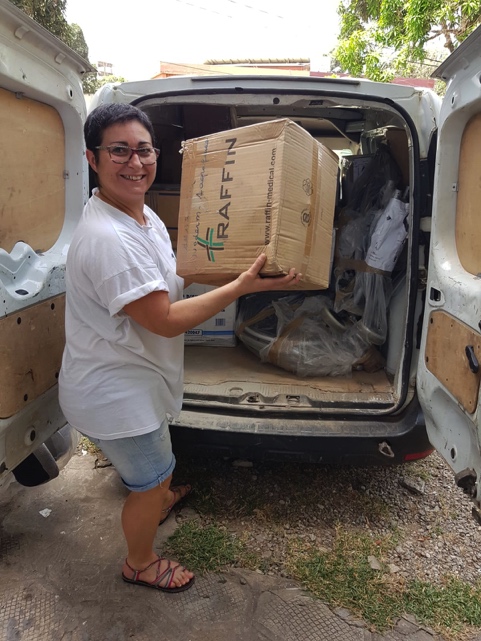 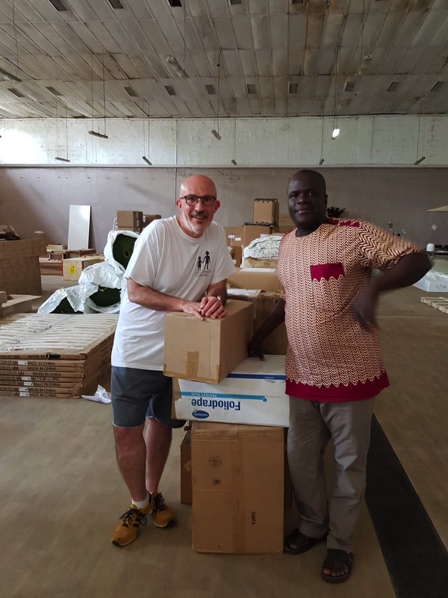 La mission version LOGISTIQUE
1 équipe en « éclaireur » pour décharger le container : fabrice et valérie arrivés 48h avant

Bus et voiture avec chauffeur disponibles pendant tout le séjour 

2 téléphones locaux : 1 pour l’équipe chirurgicale et 1 pour la maison des enfants = coordination +++

HÉBERGEMENT IDYLLIQUE, MERCI JIDA
LA POLYCLINIQUE DE DIXINNPOINTS FORTS
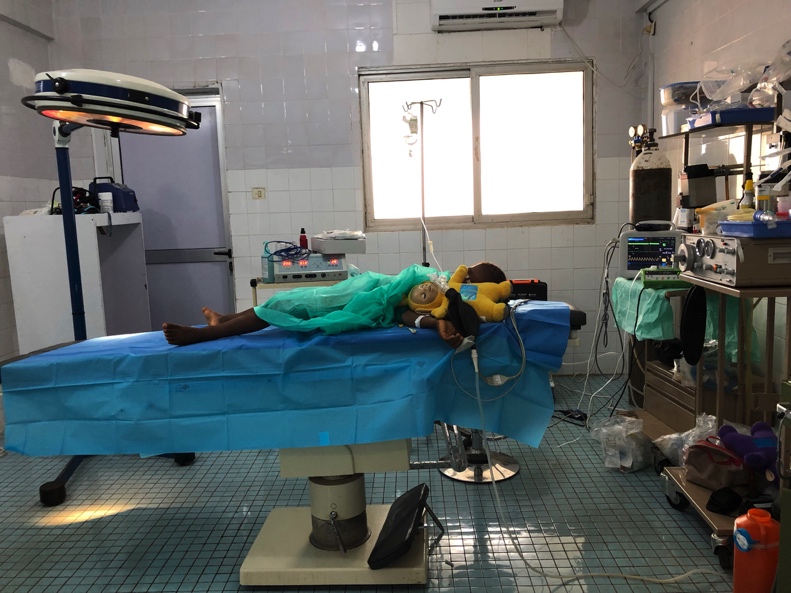 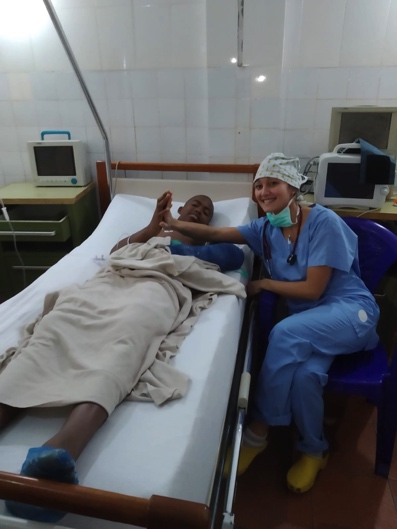 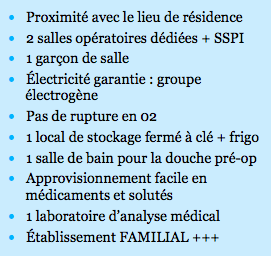 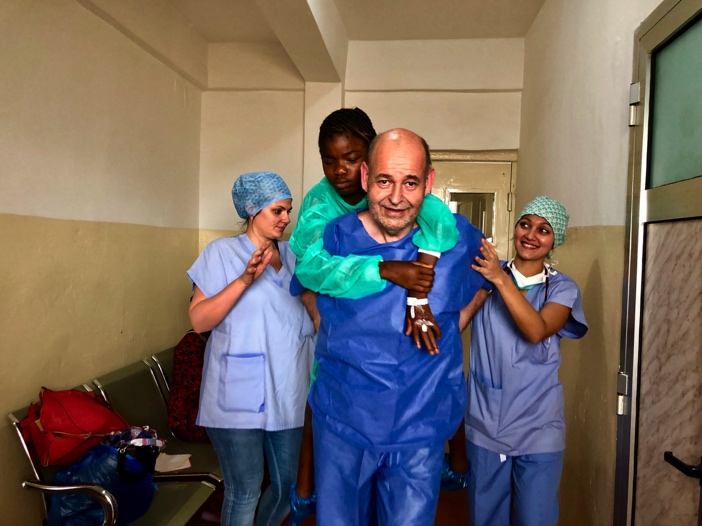 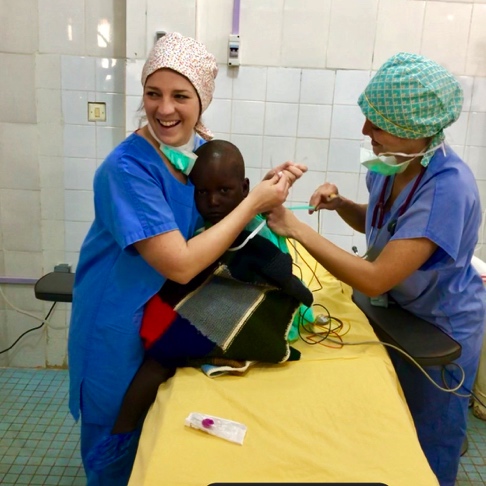 LA POLYCLINIQUE DE DIXINNPOINTS FAIBLES
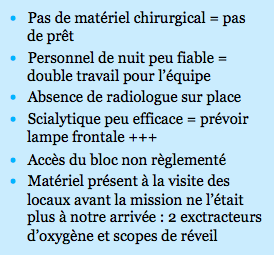 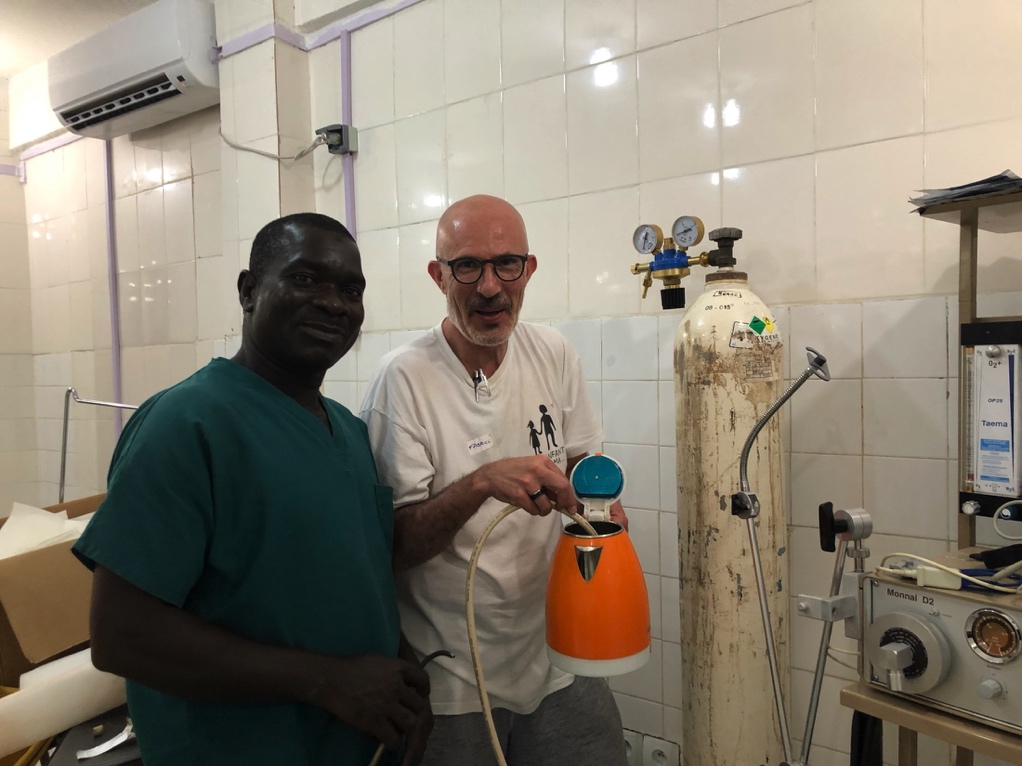 LA MAISON DES ENFANTSPOINTS FORTS
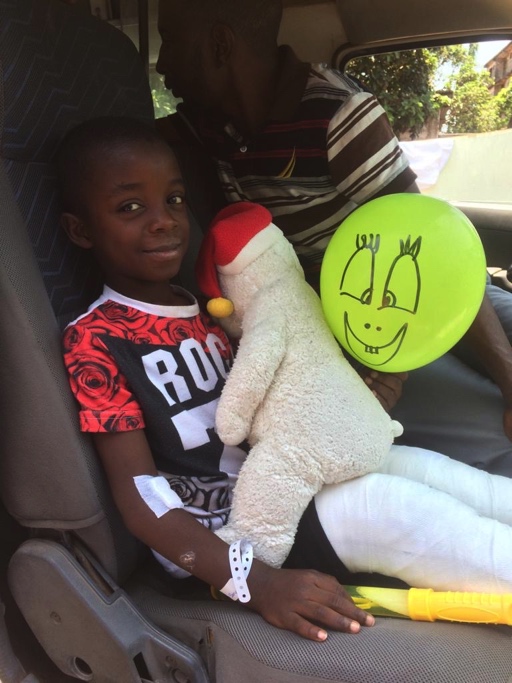 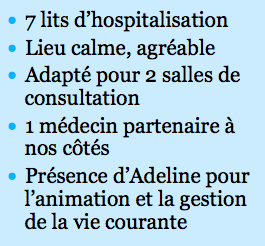 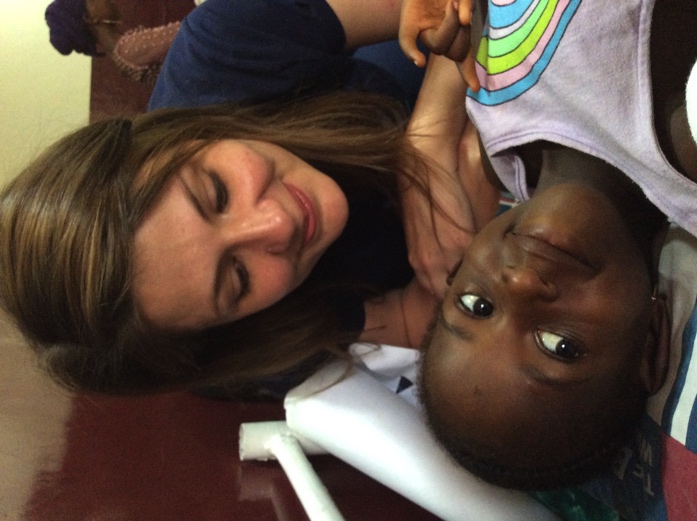 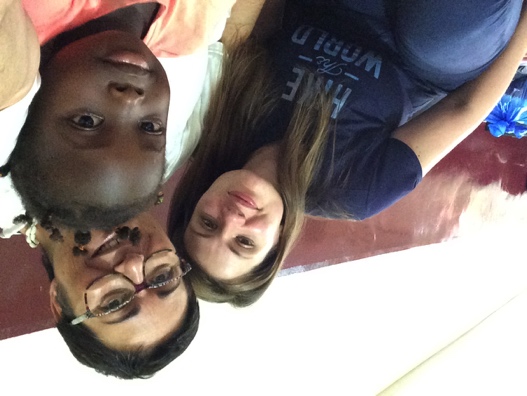 LA MAISON DES ENFANTSPOINTS FAIBLES
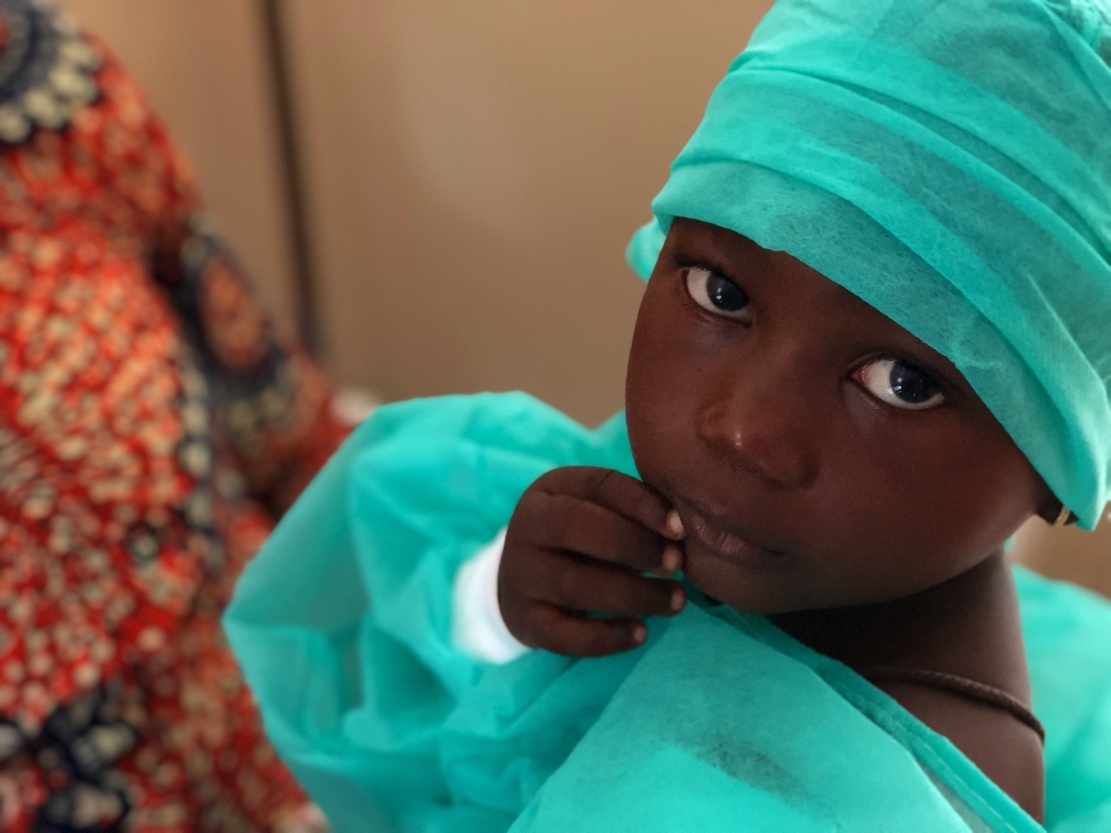 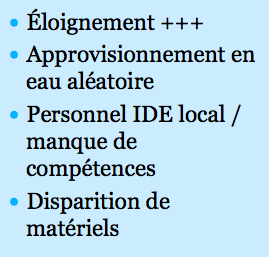 LES PATHOLOGIES
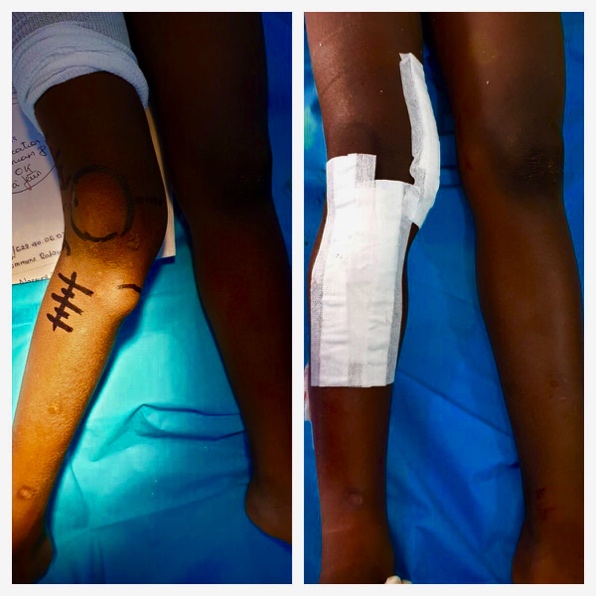 GENU VALGUM
-
PIED BOT
- 
OSTEOMYELITE CHRONIQUE 
-
TIBIA EN LAME DE SABRE
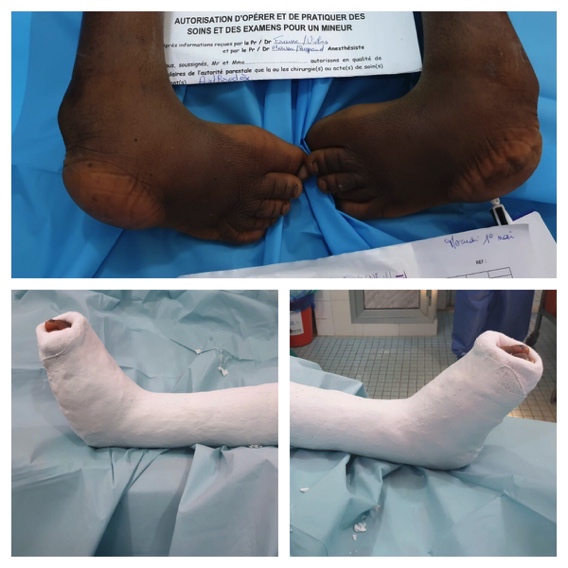 LA CHIRURGIE
LOURDES

2 salles de bloc

2 chirurgiens 

1 aide opératoire

1 IBODE circulant
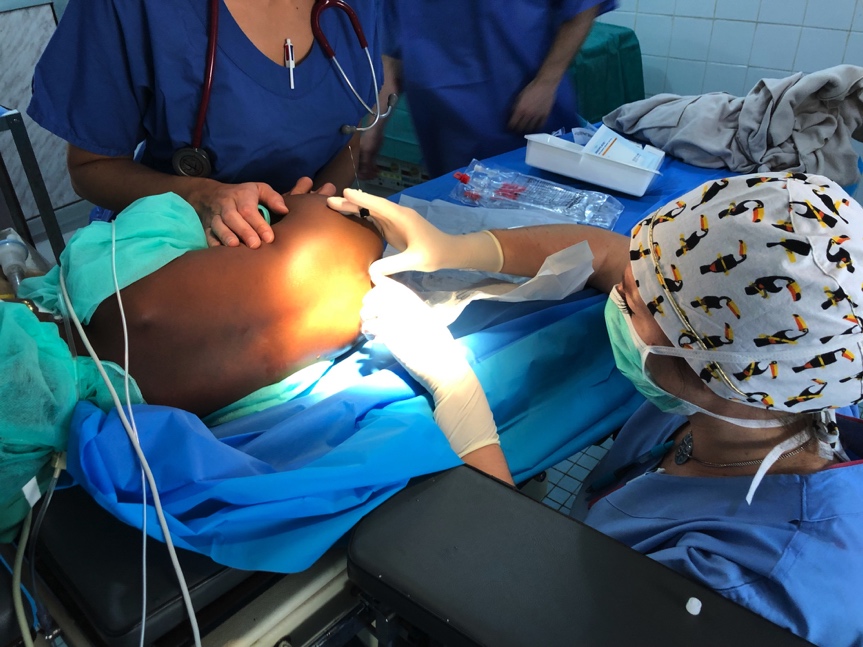 L’ANESTHESIE
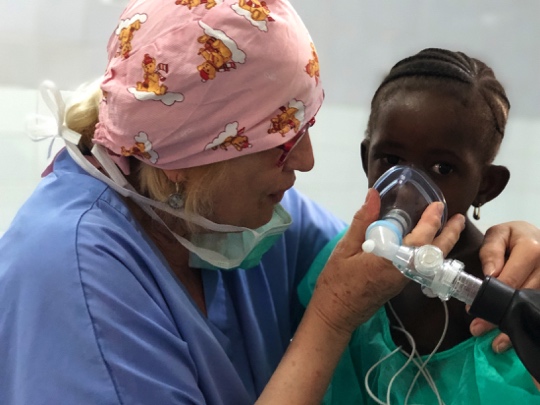 Pas de respirateur 
Anesthésie GÉNÉRALE
Cuve de SEVOFLURANE pour les petits
Induction IV sinon
Entretien PSE

ALR : caudale/RA/BAX
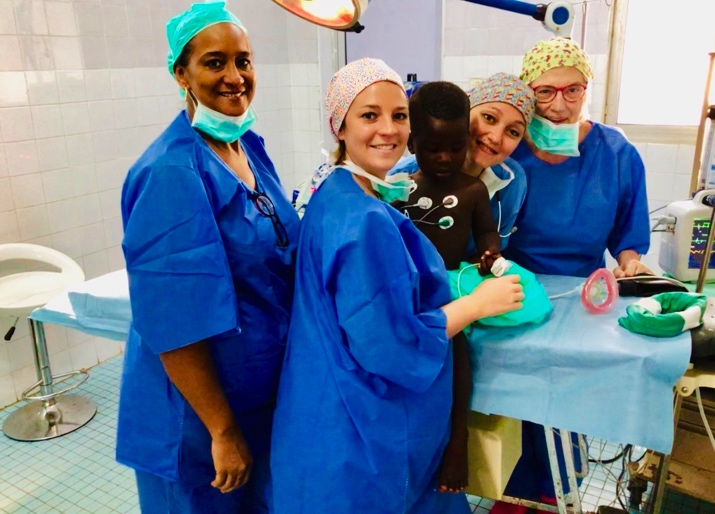 LA MISSION EN CHIFFRES
2 JOURS DE CONSULTATION 
8 JOURS DE BLOC OPÉRATOIRE
-
124 CONSULTATIONS
42 ENFANTS OPÉRÉS
59 GESTES CHIRURGICAUX
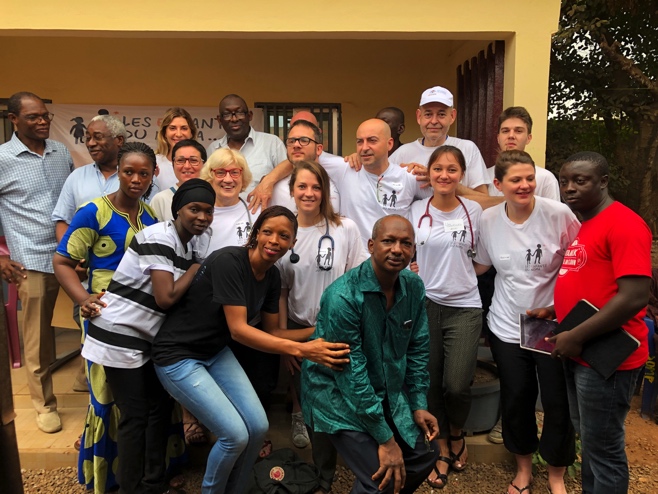 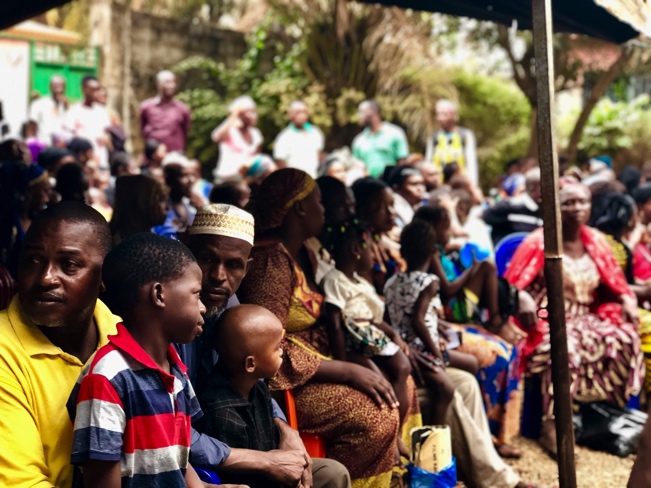 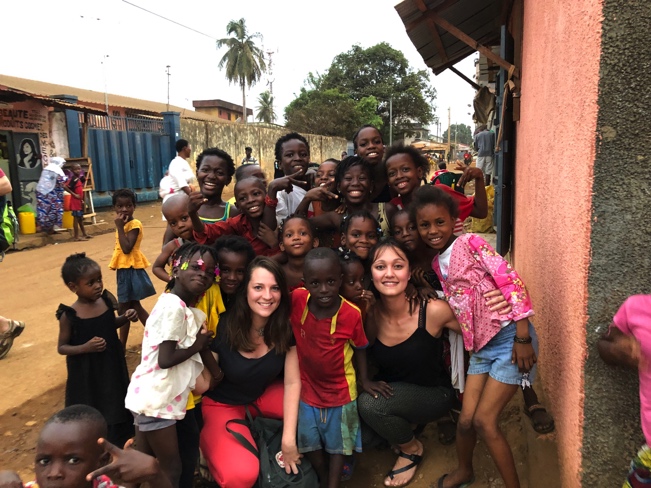 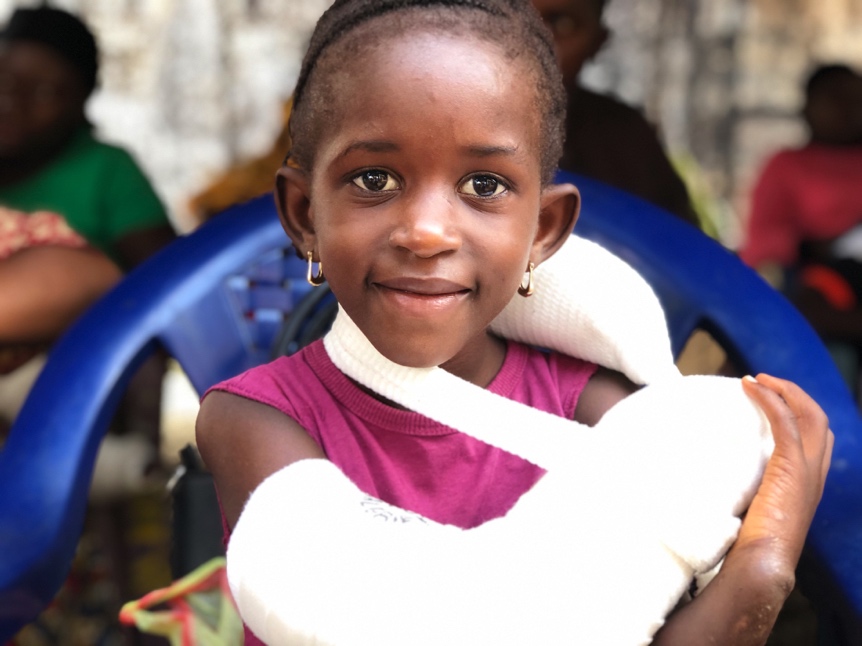 POUR CONCLURE !
Une belle mission !
- 
MÉDECINS ET CHIRURGIENS GUINÉES IMPLIQUÉS DANS LE RECRUTEMENT, le traitement et le suivi post-op 
-
Soutien logistique de  mme jida khazaal et sa fondation
- 
UNE BELLE EQUIPE DE MISSIONNAIRE
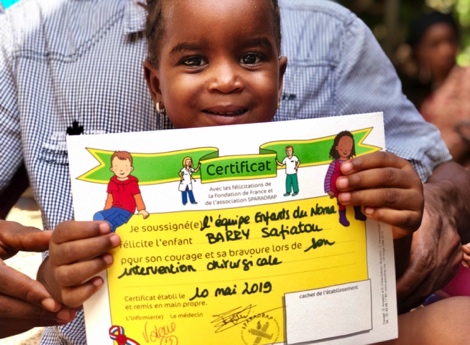 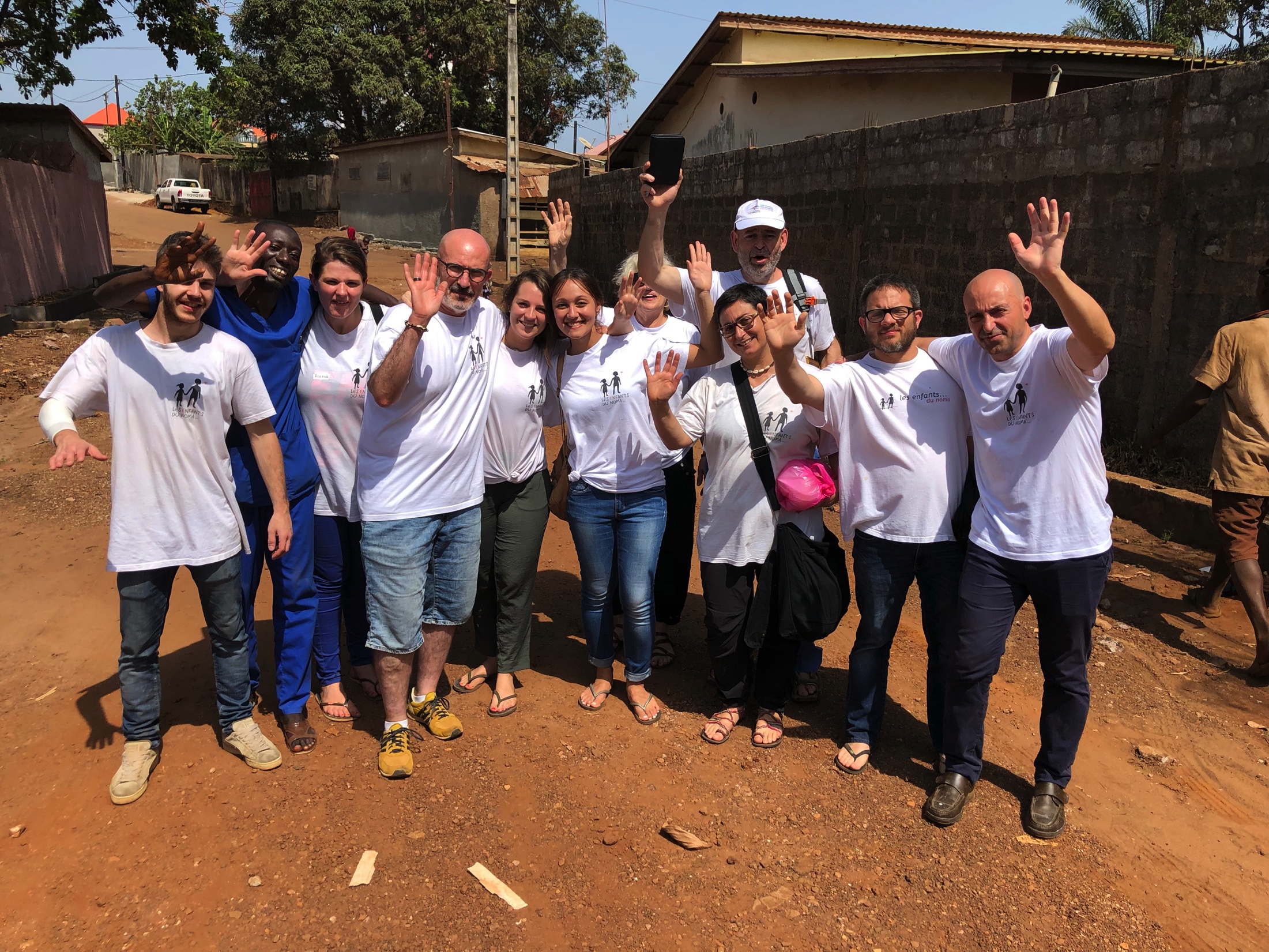